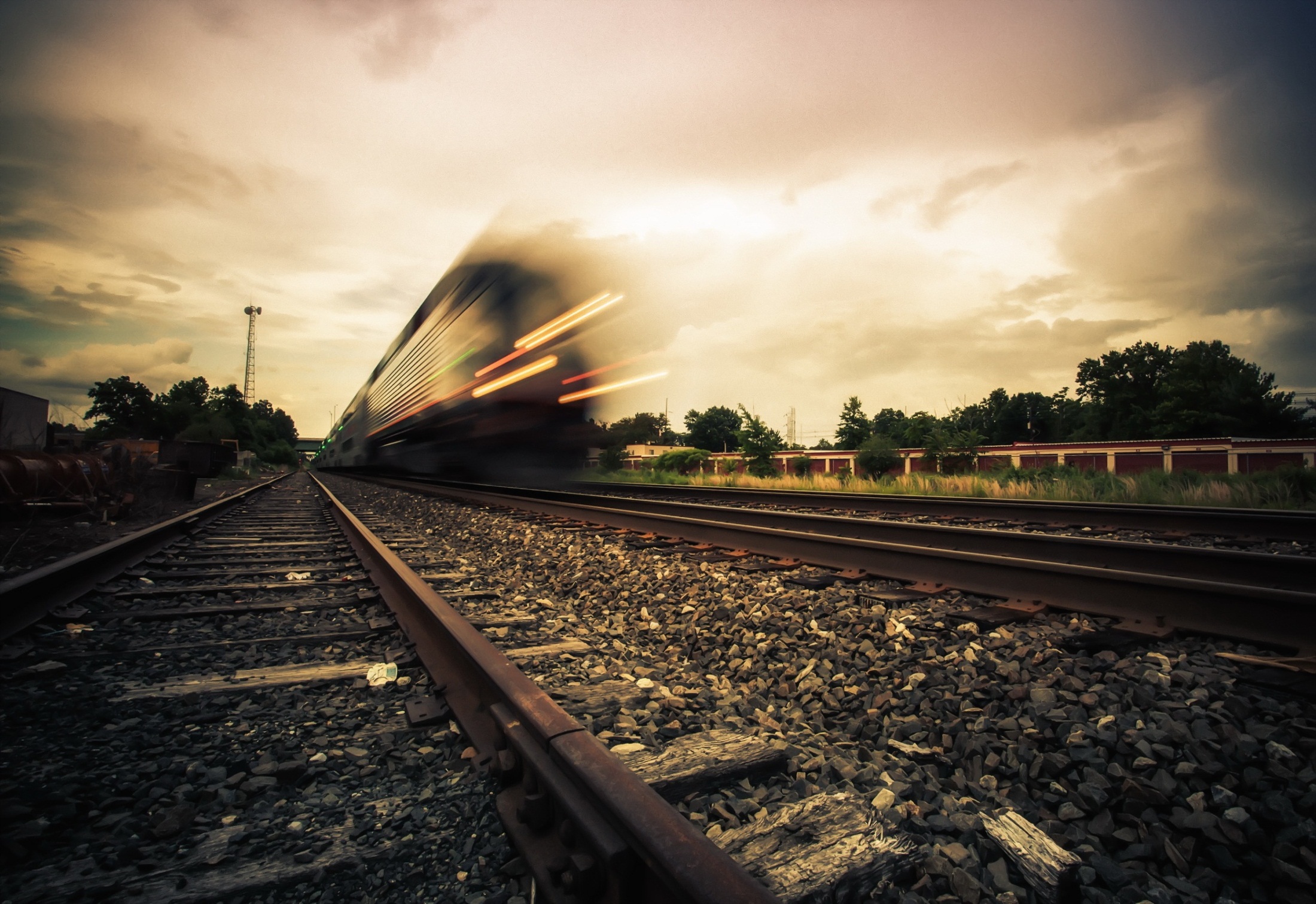 ЗАЦЕПЕРСТВО.
СМЕРТЕЛЬНОЕ ХОББИ
Классный час по профилактике :«Зацеперство.Смертельное хобби.                                                                                                                                                                                                                                           Санкт – Петербург 2019
Что такое зацепинг?
Зацепинг — это способ передвижения на поезде,
 при котором человек цепляется к вагонам снаружи за различные поручни,
 лестницы, подножки и другие элементы. Зацепер может ехать на крыше,
 на открытых переходных и тормозных площадках, с боковых
 или торцевых сторон вагонов.
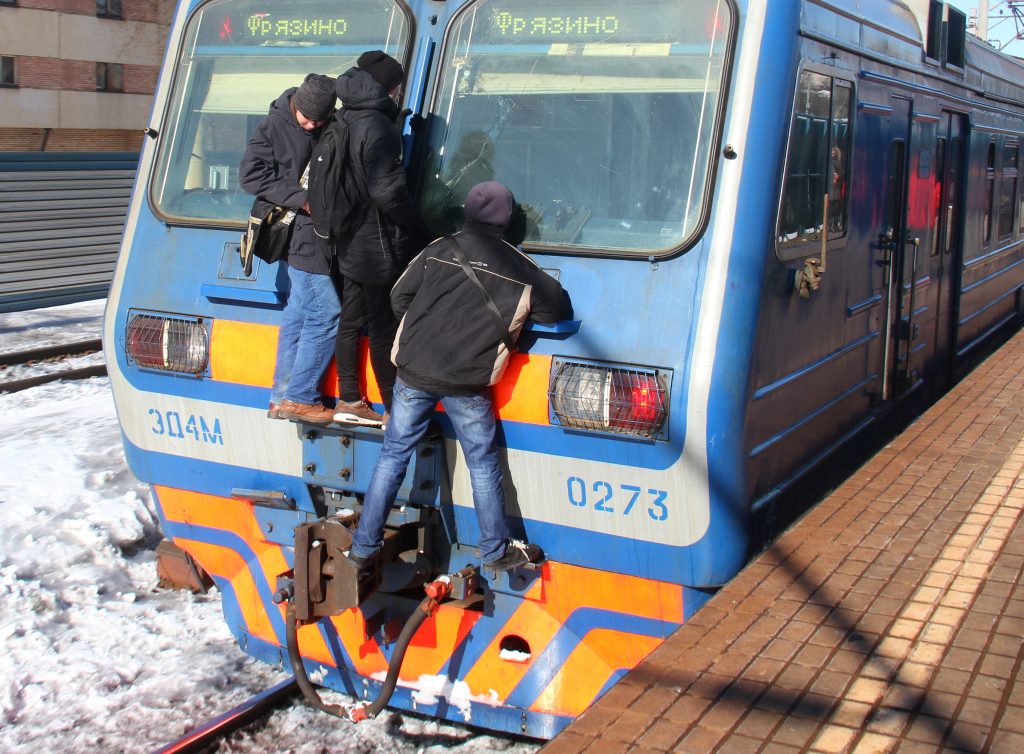 Происхождение термина
Зацепинг или проезд снаружи поездов (также используются термины «трейнсёрфинг» (от англ. train — поезд и surfing — сёрфинг, «езда вдоль поверхности»), «трейнхоппинг» («трейнхоп») (от англ. train hop — запрыгивание на поезд) или «зацепинг»[п 1]) — способ передвижения, заключающийся в проезде на поездах и иных рельсовых транспортных средствах с их внешней стороны. Включает в себя проезд на крышах, переходных площадках, в открытых кузовах (у вагонов открытого типа)[п 2], либо с боковых или торцевых сторон вагонов или в подвагонном пространстве на элементах наружной арматуры подвижного состава. Люди, практикующие данный способ проезда, именуются «трейнсёрферами», «трейнхопперами» или «зацеперами». Для проезда снаружи грузовых поездов также используется термин «фрейтхоп» (англ. freight — грузовой).
История зацепинга
Практика такого передвижения возникла с момента появления рельсового транспорта и была широко распространена в первой половине XX века, однако на многих железных дорогах в той или иной мере сохранилась и в настоящее время. На сегодняшний день проезд снаружи поездов имеет распространение во многих странах мира и практикуется преимущественно молодёжью и вольными путешественниками. В некоторых развивающихся странах Юго-восточной Азии, Африки и Южной Америки в связи с хронической перегруженностью железнодорожного транспорта носит массовый характер. Практикующие могут преследовать цель проезда в более комфортных условиях, безбилетного или скрытного проезда, в качестве вынужденной меры в связи с переполненностью вагонов или для спортивного интереса. В ряде регионов мира существуют объединения любителей данного способа как хобби. Наряду с пассажирами, наружную езду на поездах часто практикуют работники транспортных предприятий при выполнении маневровых и других работ, где требуется дополнительный контроль над следованием состава. При проезде снаружи поездов лица, практикующие его, могут подвергаться риску травмирования или гибели в результате падения с движущегося поезда, столкновения с негабаритными объектами железнодорожной инфраструктуры, поражения электрическим током от контактной сети и силового электрооборудования подвижного состава или воздействия условий внешней среды, поэтому с их стороны зачастую требуется определённая подготовка и постоянный контроль обстановки в течение поездки. На многих железных дорогах данный способ проезда запрещён законодательством и правилами пользования транспортом для пассажиров, и многие железнодорожные компании принимают различные меры для противодействия данной практике. Проезд пассажиров снаружи поездов часто подвергается критике с различных позиций представителями железнодорожных компаний, правоохранительных органов и СМИ, а также нередко осуждается общественностью.
Основные причины мотивации зацеперов к проезду вне поездов :
-экстрим
     -адреналин 
     -самоутверждение- более обширный вид с крыши поезда, нежели из окна- комфортный проезд - не в толкучке, на свежем воздухе- индивидуальное пассажирское место, вне зависимости от других пассажиров- возможность путешествовать на товарняках.
Факторы риска:
- поражение электрическим током от контактной сети- в метро - габарит тоннелей- падение на рельсы, в том числе под колеса встречных поездов- падение между вагонами
Основные причины возникновения зацепинга:
- отсутствие желания работать,- отсутствие воспитательной работы среди подростков,- желание выделиться среди своих сверстников,- возможность получения адреналина, без полного осознания будущих последствий
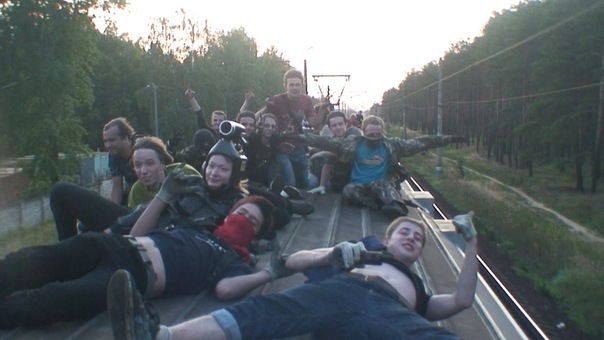 Комментарий отдела информации и общественных связей Управления на транспорте МВД России по Центральному федеральному округу:

«Согласно действующему законодательству РФ выявленный зацепер доставляется сотрудником транспортной полиции в дежурную часть линподразделения, устанавливается его личность. Если выявлен совершеннолетний зацепер, на него составляется протокол об административном правонарушении по ч. 1 ст. 11.17 КоАП РФ и выписывается штраф в размере 100 рублей. Если зацепер достиг 16 лет, сотрудник полиции опрашивает его, составляет протокол об административном правонарушении и передает законным представителям под расписку. Если зацепер не достиг 16 лет, сотрудник полиции опрашивает его и составляет протокол об административном правонарушении на одного из его законных представителей. Все материалы на выявленных несовершеннолетних зацеперов в обязательном порядке направляются в Комиссию по делам несовершеннолетних и защите их прав для принятия решения. Информируются территориальный отдел полиции и заведение, в котором обучается ребенок».
Статистика
Сколько точно зацеперов, сказать сложно. По приблизительным подсчетам управления на транспорте МВД России по ЦФО, в Санкт- Петербурге  и области чуть больше 200. В официальных подсчетах полицейские опираются на количество выписанных штрафов. В реальности, говорят, гораздо больше - за каждой электричкой полицейского не приставишь, и зацепер может проехать не одну остановку, оставаясь никем не замеченным.
        Информацию о зацеперах  удалят из соцсетей
       Среди зацеперов не только тинейджеры, ищущие острых впечатлений, но и        вполне состоявшиеся взрослые: первых и вторых примерно поровну. И гибнут тоже и взрослые, и дети, первые даже чаще. Однако точное количество погибших зацеперов тоже не установлено. На железной дороге в в этом году травмировано более 750 взрослых и 73 несовершеннолетних, погибли более 500 взрослых и 30 детей. "Не всегда можно понять, что погибший был именно зацепером, - говорит , начальник управления организации охраны общественного порядка УТ МВД России по  - Человек мог и просто переходить пути в неположенном месте. Тем более что железнодорожные травмы бывают очень тяжелыми".